Spring 2020 In-ServiceWelcome
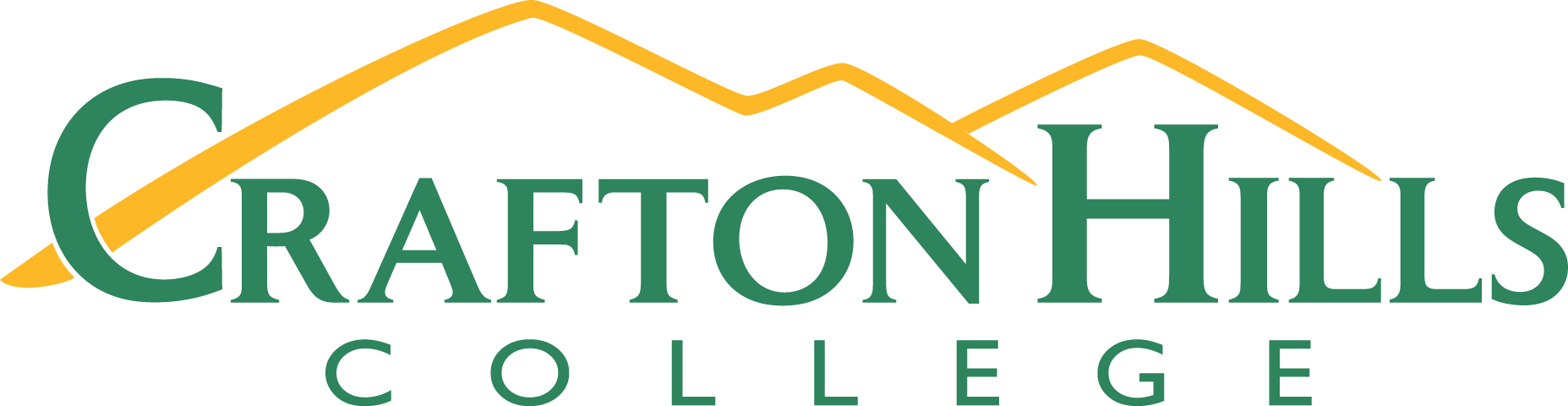 San Bernardino Community College District
Board of Trustees
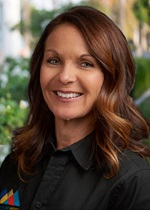 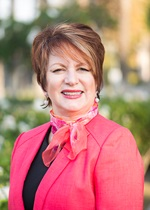 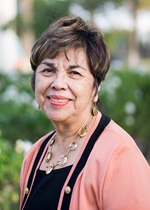 Board Vice President
Dr. Stephanie Houston
Board Clerk
Gloria Macias Harrison
Board President
Dr. Anne L. Viricel
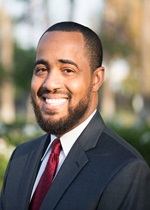 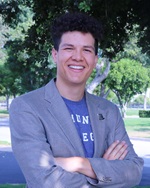 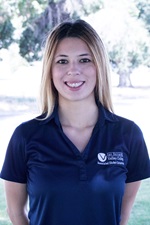 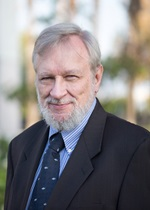 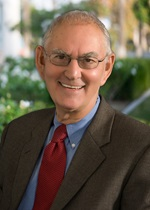 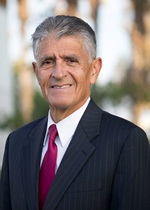 Trustee
John Longville
Trustee
Frank Reyes
Trustee
Dr. Donald L. Singer
Board Clerk
Joseph Williams
Student Trustee, CHC
Elijah Gerard
Student Trustee, SBVC
Maritza, Mariscal-Medina
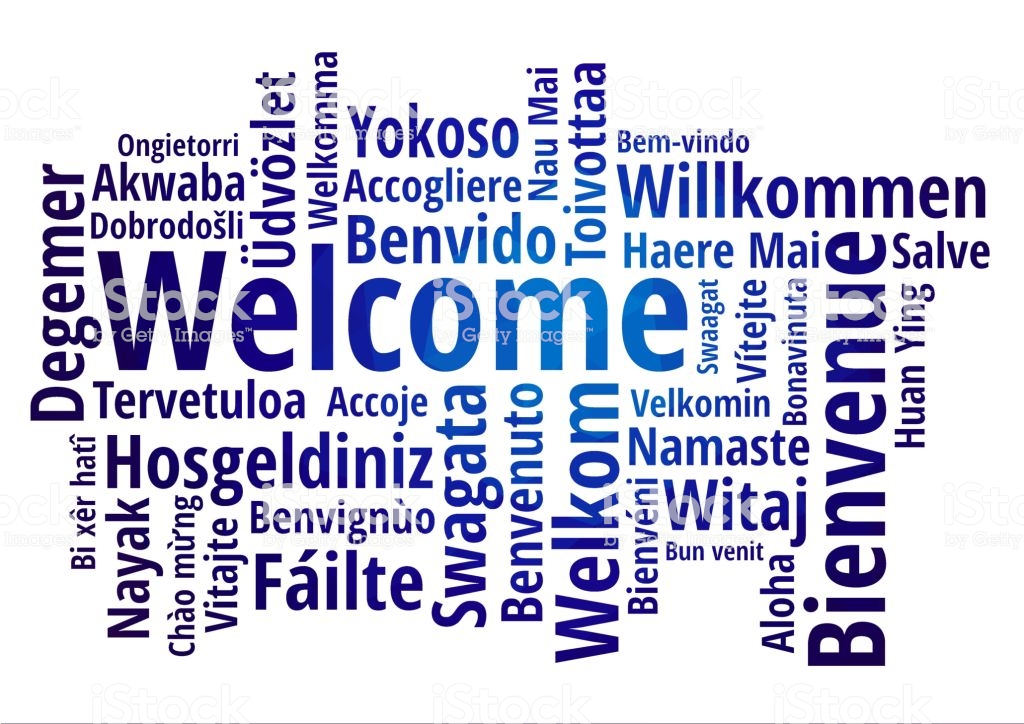 New Permanent Employees
Suzanne Delahanty, Alternate Media & Assistive Technology Specialist
Juan Nevares, Technology Support Specialist
Alek Kunf, Aquatics Center Pool Attendant
Dr. Delmy Spencer, Vice President, Student Services
Dr. Kay Weiss, Dean of Letters, Arts and Mathematics (LAM)
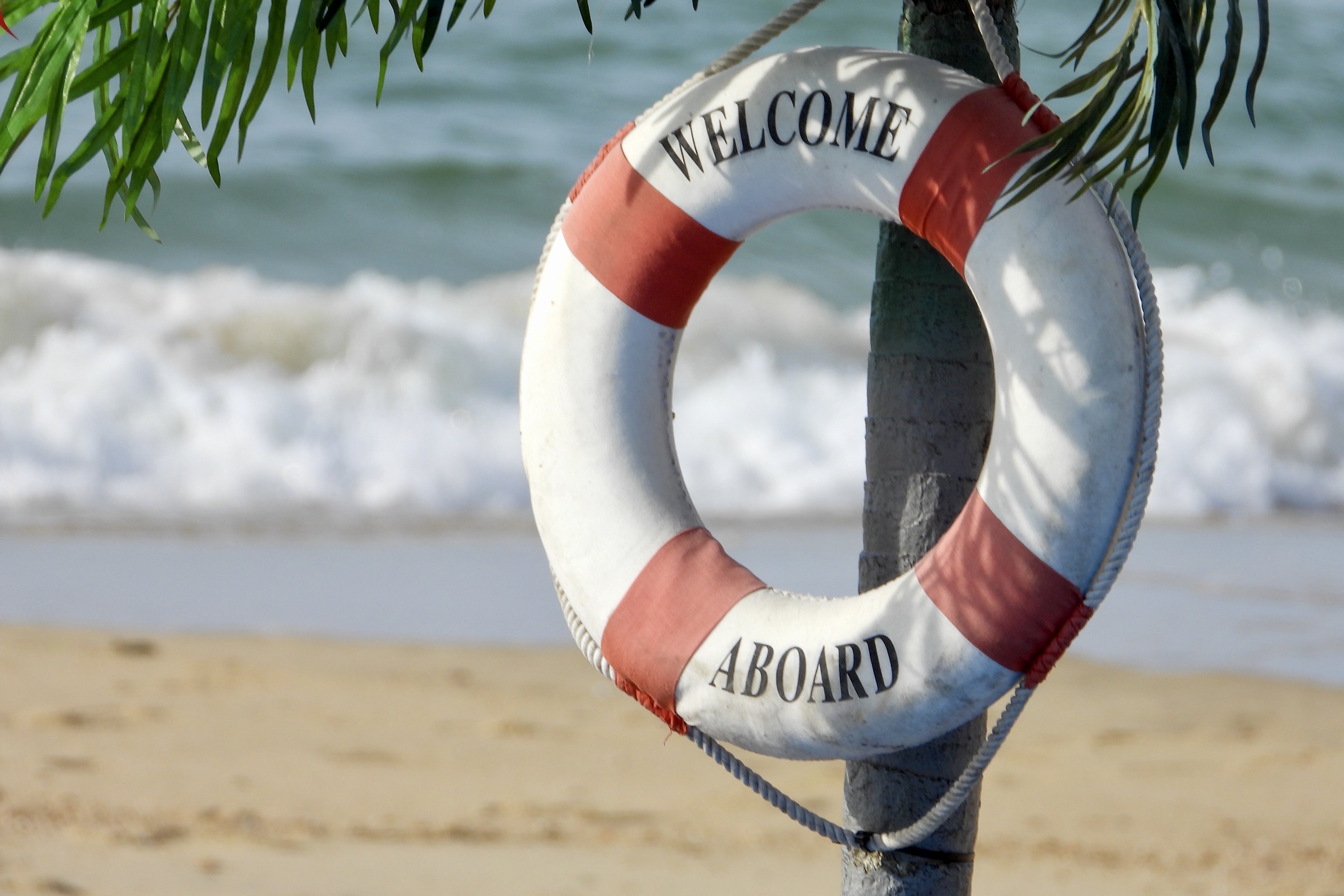 NEW Interim FT Faculty
Lisa Mills, Counselor Veteran’s Resources
Suzann Youssef, Chemistry
Edward Ferrari, English
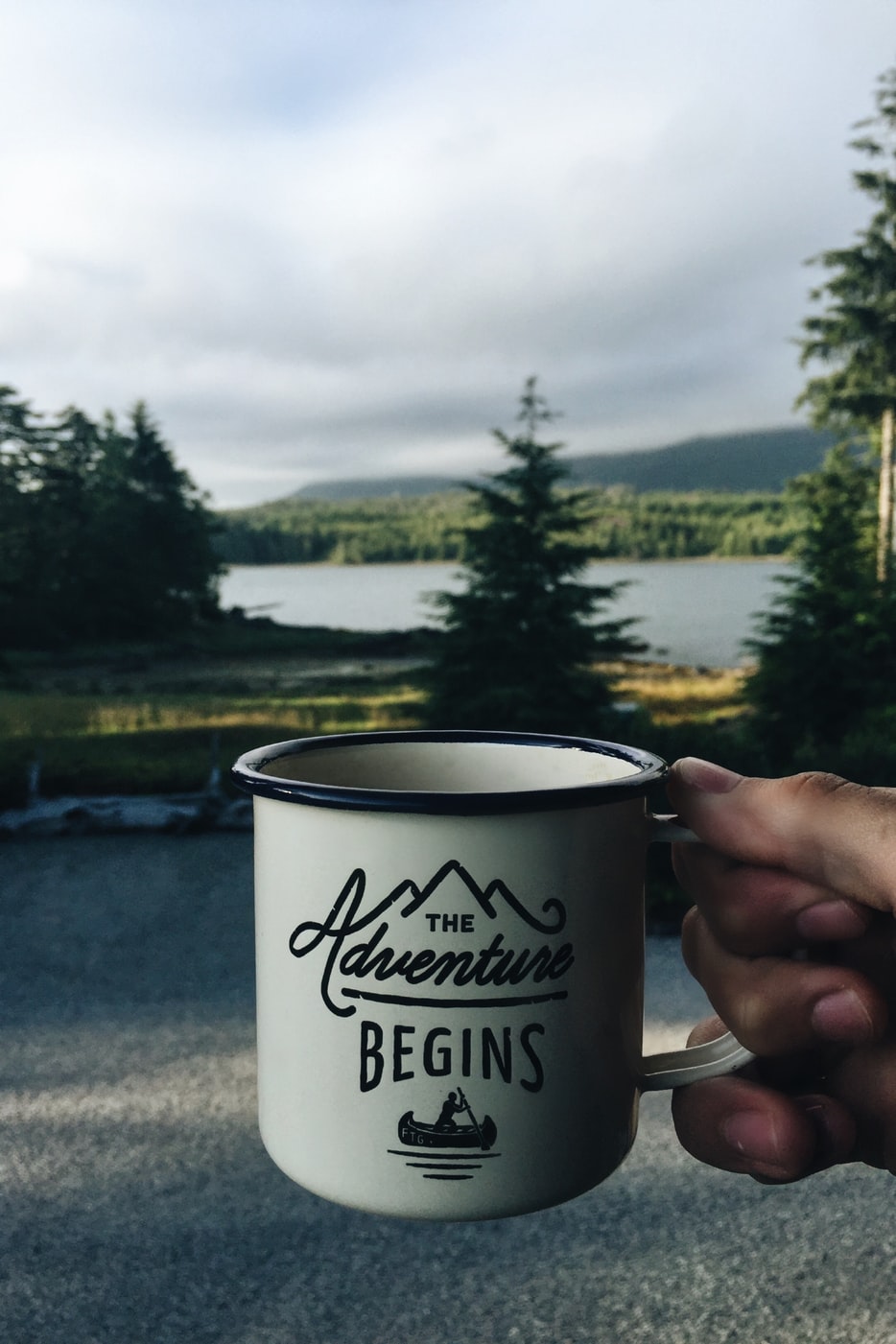 New Assignments
Souts Xayaphanthong, Interim Director of Outreach and Educational Partnerships
Christina Sweeting, Administrative Secretary, Office of Instruction (SINS)
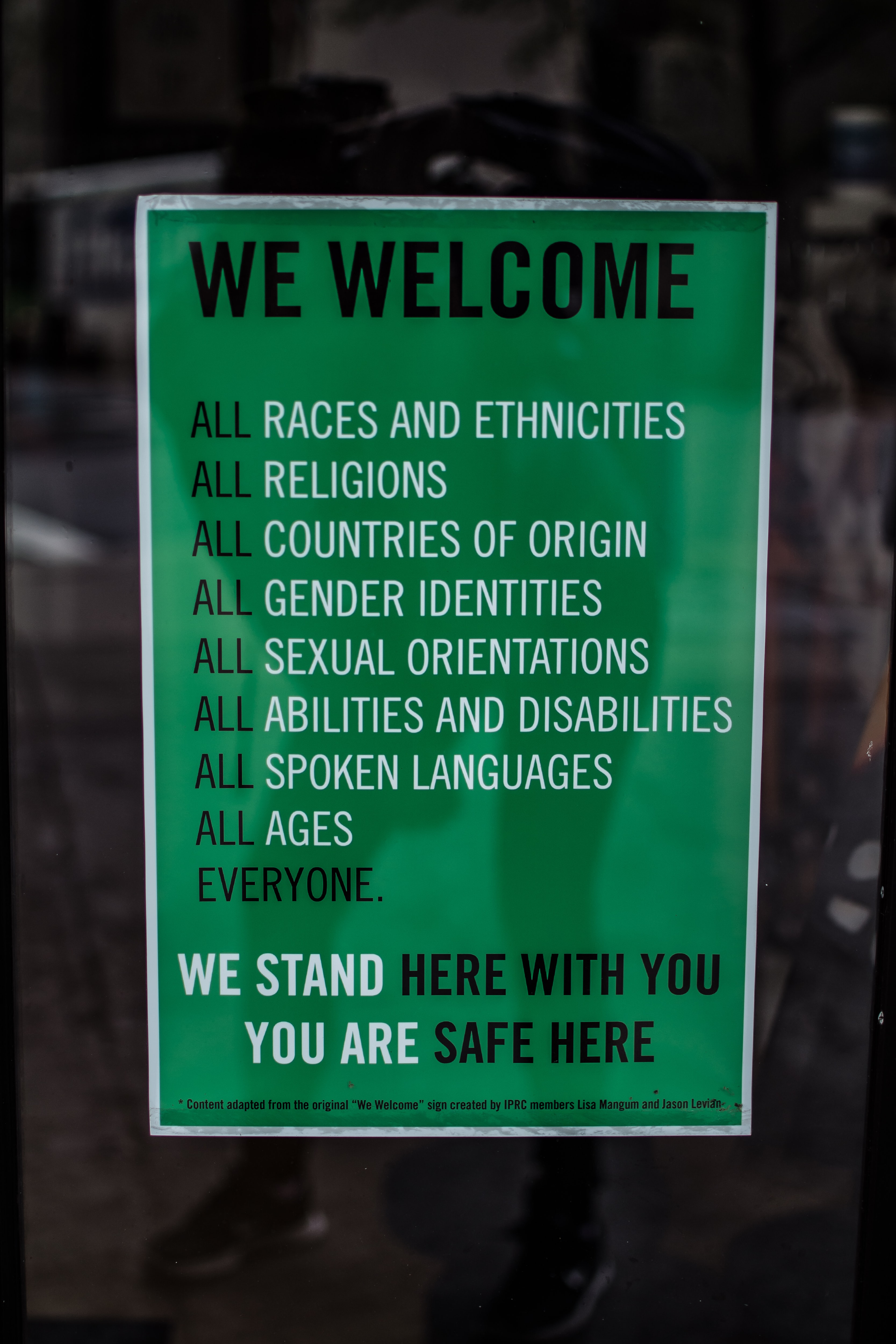 Priorities
Preparing for a Deep Dive into Equity & Inclusion
In/Dignity (January 20th – 31st)
One College/One Book – Leading from the Middle (LFM) Planning Group (Spring 20)
CCCCO Faculty & Staff Diversification Symposium (March 19 & 20)
National Conference on Race & Ethnicity (NCORE – May 26th – 30th)
Priorities continued..
#babyroadrunnersofinstagram
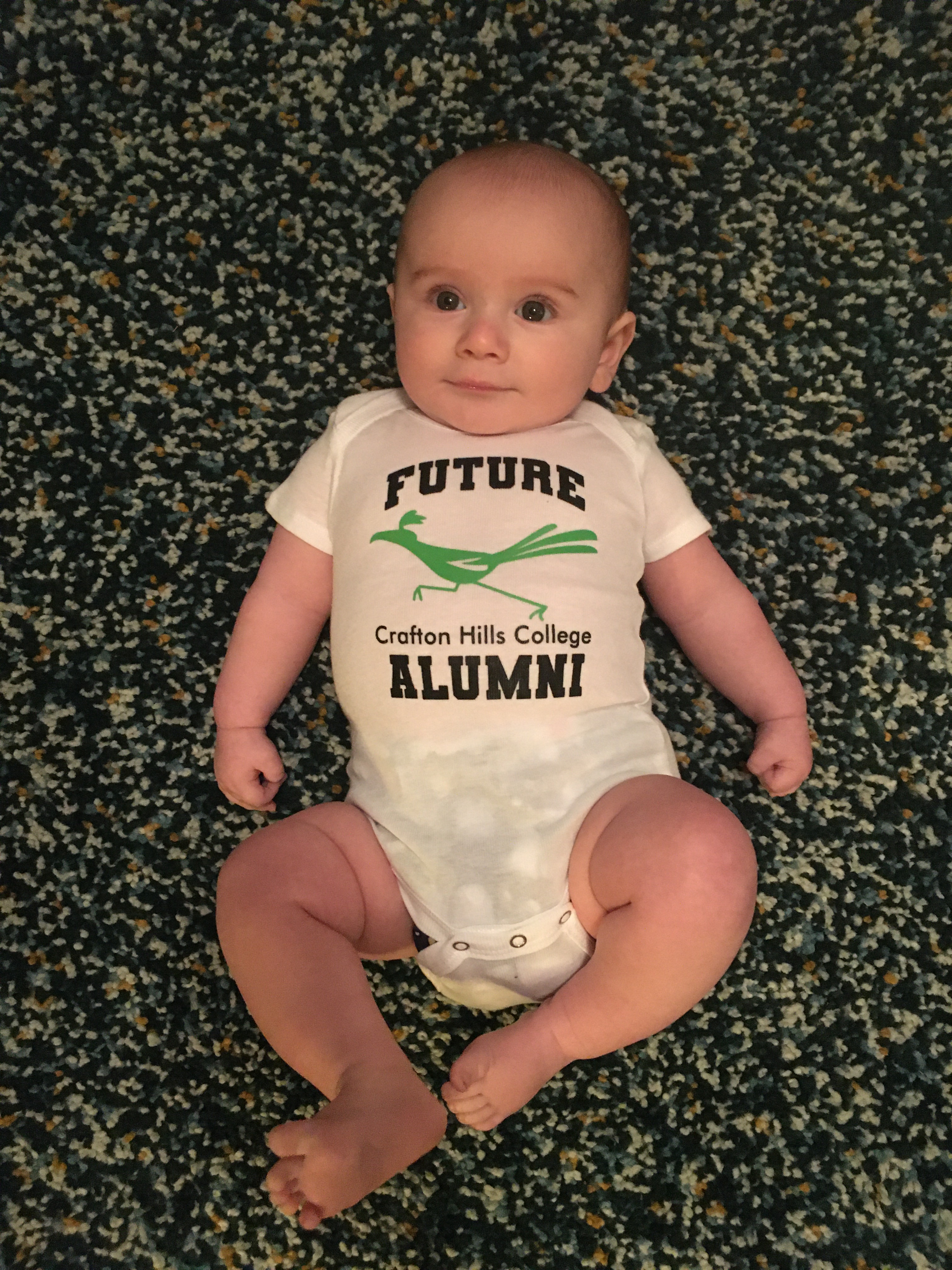 Julien
Lauren Bond (English)
Alexander
Ernesto Rivera (Counseling)
Inari
Jimmy Grabow
(Counseling)
CHC Safety
In-Service Day 
January 10, 2020
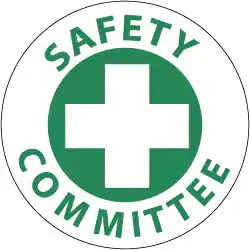 Safety Report
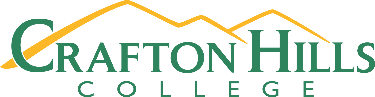 Safety Summary Report
Safety Toolbox
In the Works 2020
Safety Concerns 2019
“Emergencies” 2019
[Speaker Notes: Safety Committee Introduction
Discussed an annual safety report
Heightened concerns and awareness]
Safety Summary Report
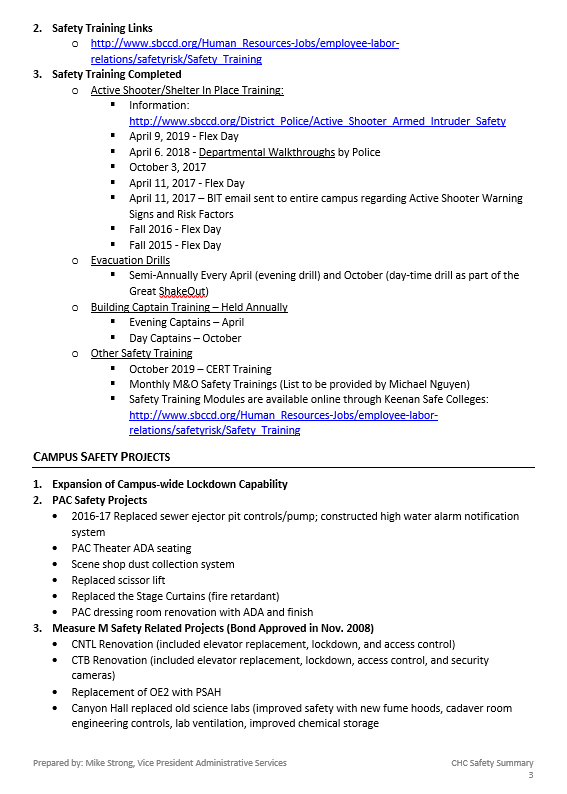 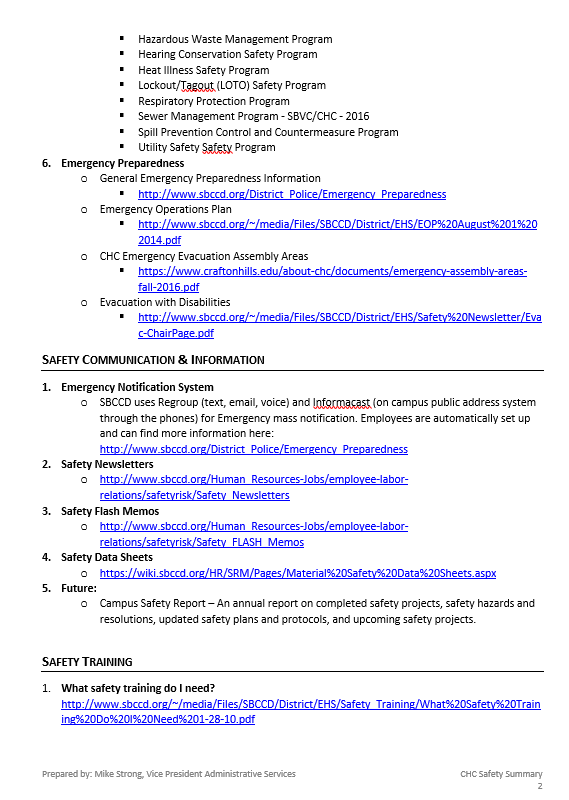 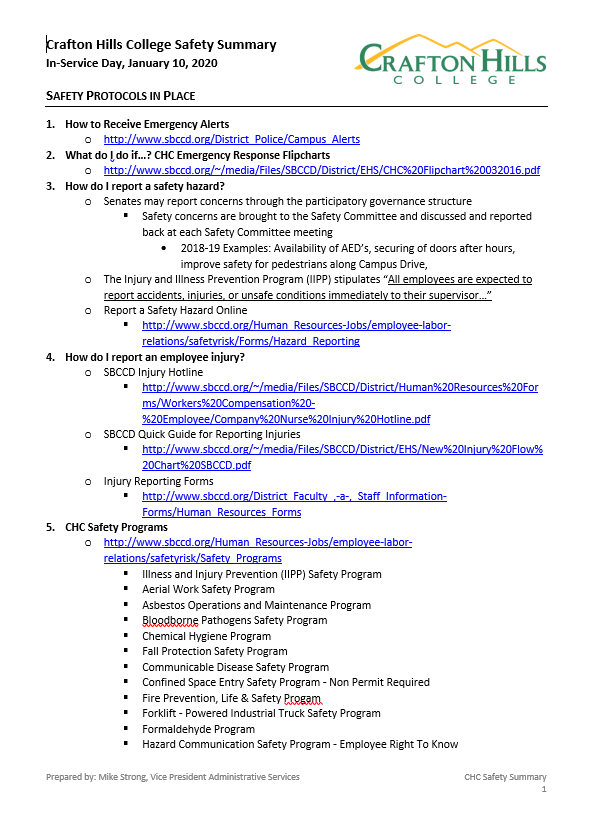 See Handout
Protocols
Communication
Training
Projects
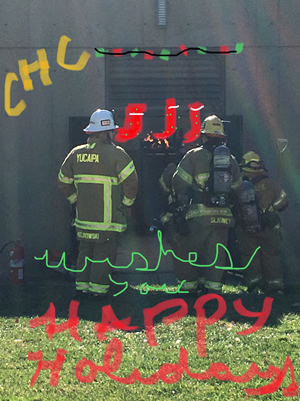 In the Works 2020
AP 3550 – Emergency Response Procedure
Safety Plan Reviews
Safety Inspections
Safety Training
What safety training do I need?
Lockdown Capability
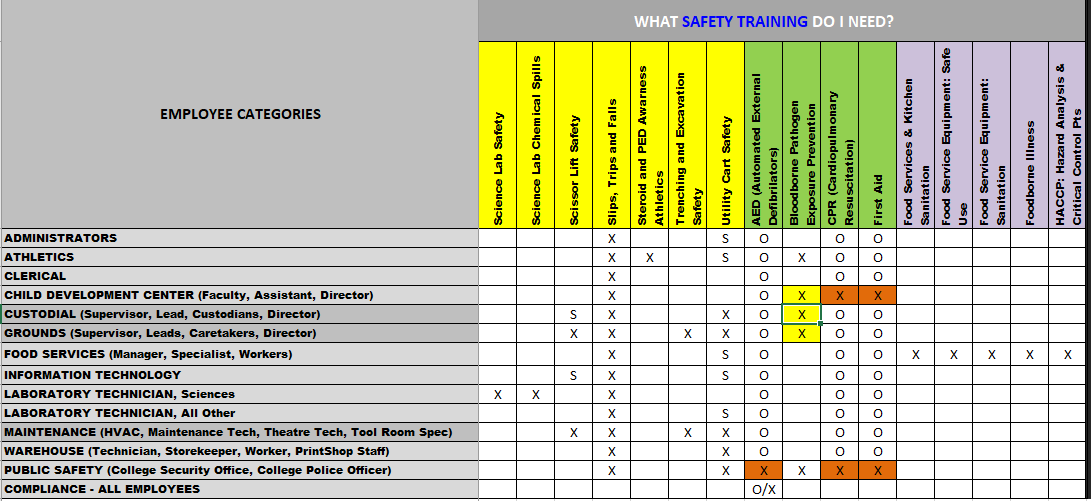 CHC Lockdown Capability
Lockdown Capability Upgrades
Door Hardware Standards
Measure CC – More Upgrades to Come
1025 +/- Total Doors
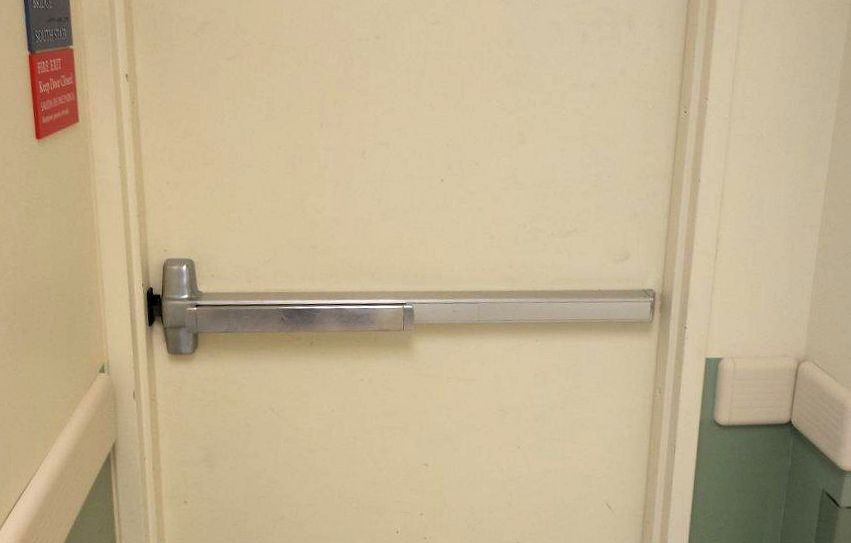 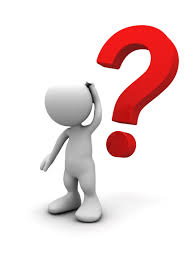 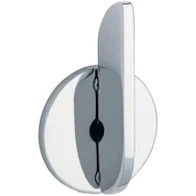 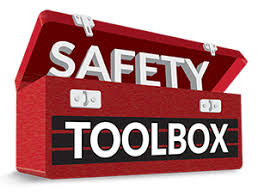 Safety Toolbox
Emergency Flipcharts
Safety Plans
Emergency Operations Plan
First Aid Kits
Trauma Kits
AED’s
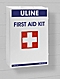 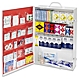 First Aid Kit Locations
Trauma Kit & AED Locations
Trauma Bags
20 bags in custodial closets throughout the campus
Building Captain Bags (Emergency Prep)
23 bags throughout the campus
AED’s
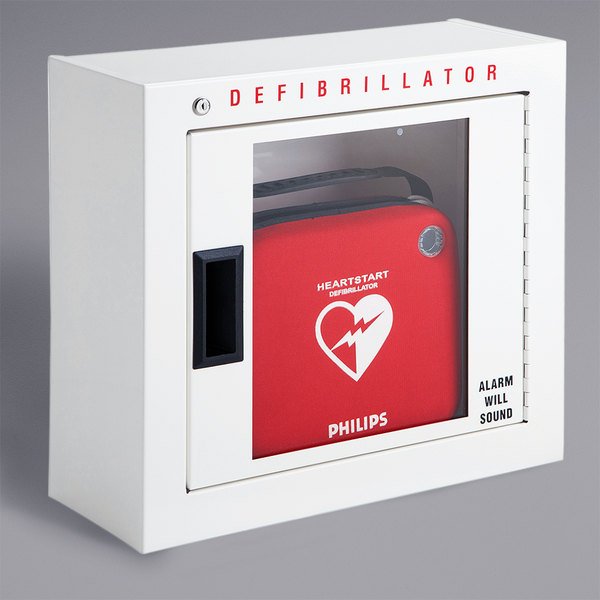 Active Shooter Preparedness Training
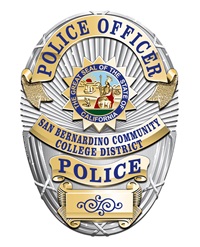 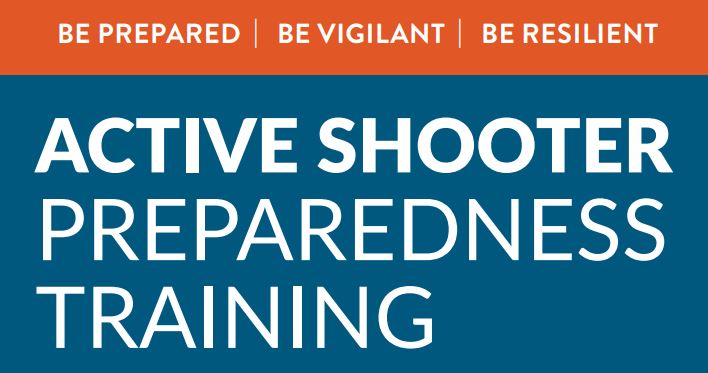 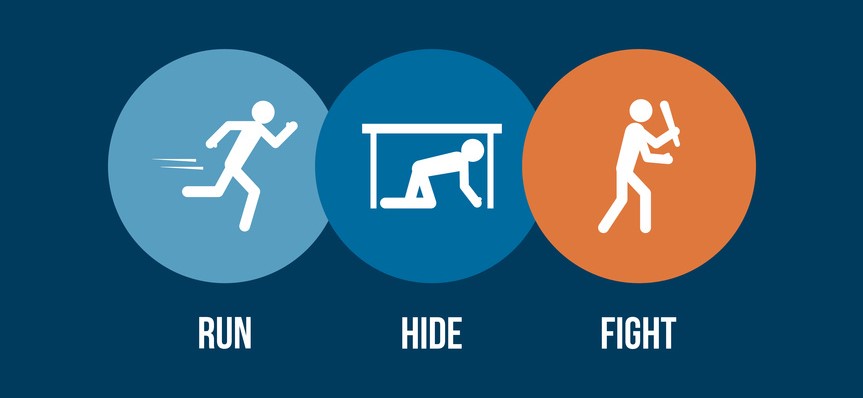 Next Steps
Training
Departmental Walk-Throughs
Interim Chancellor,Jose Torres
Board of Trustees President, Dr. Anne Viricel
Campus Safety – Part Two
Mike Strong
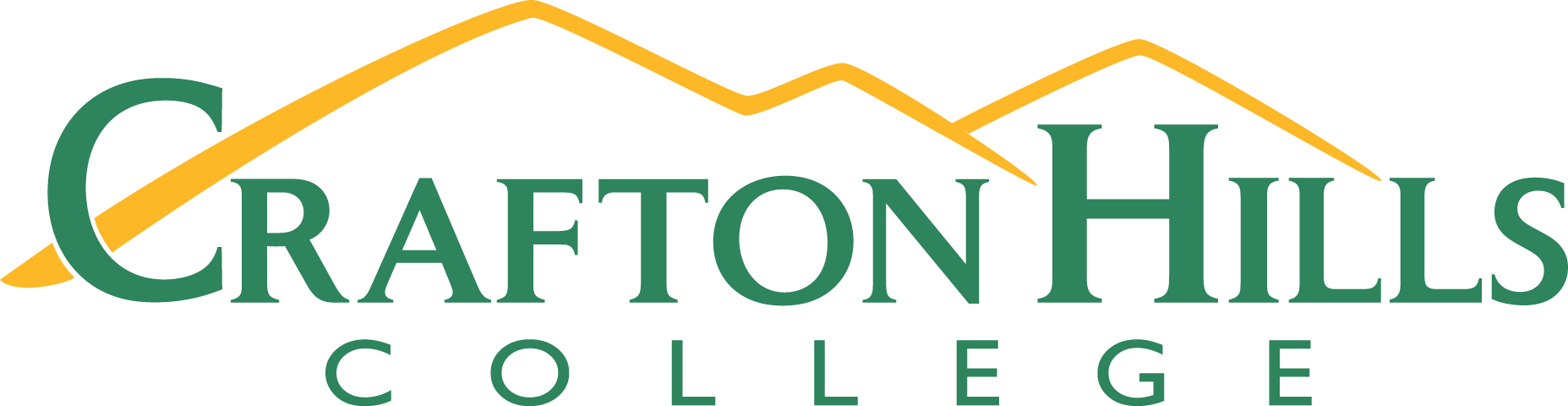 CHC Safety Scenarios
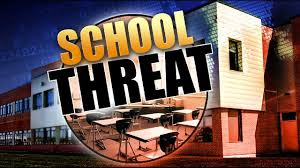 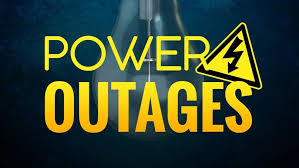 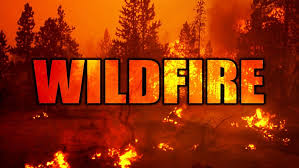 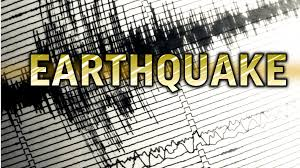 In-Service Day 
January 10, 2020
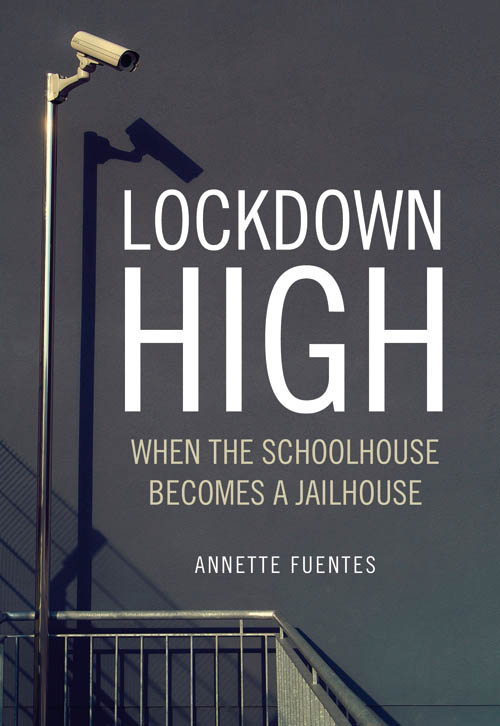 Safety Scenarios – What do I do?
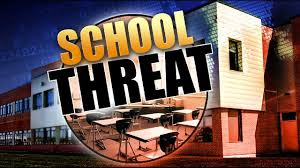 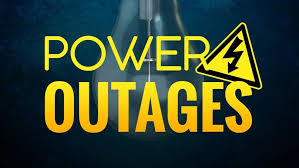 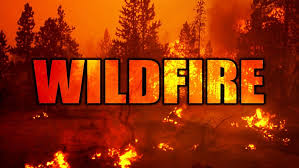 What actions do you take?
1st few minutes
Considerations for 1st few hours
What questions & concerns arise
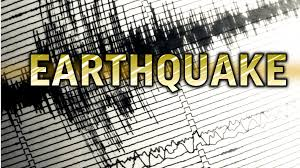 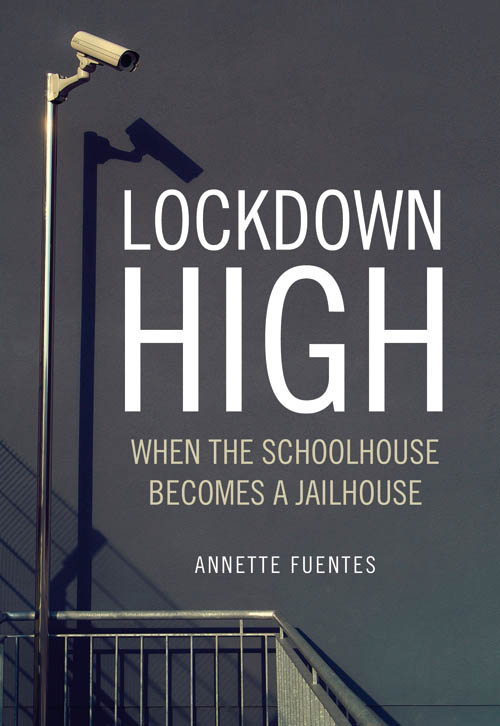 [Speaker Notes: David Stevenson to assist
Scribe and Spokesperson
Fill out form]
Safety Scenarios – What do they do?
SBCCD Police
CalFire
EMS
M&O
BIT
CHC Administration
[Speaker Notes: Questions for the Panel:
1) In the earthquake scenario, what should we expect if AMR is unable to respond for several hours? How should we respond.]
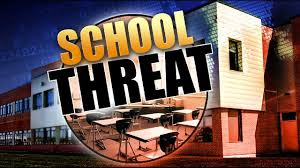 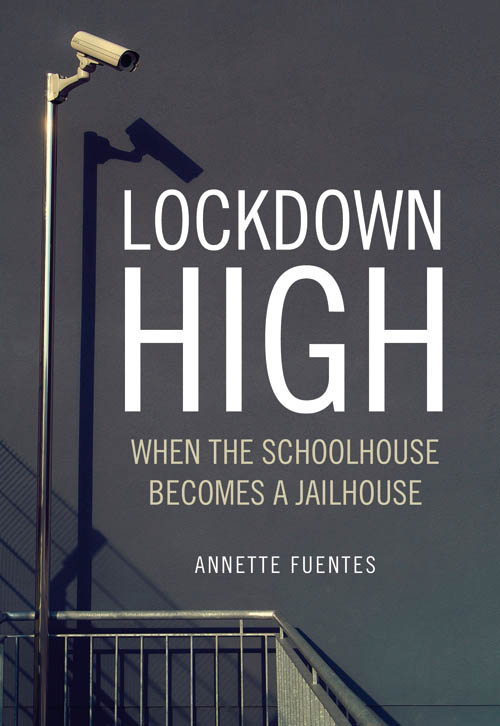 Scenario A:

During finals week, a student comes to you and says this is the worst day of my life. As he walks away, he states “I’m going to get a gun and end it.” What actions would you take?
 
Read after a few minutes of discussion:
After 10 minutes, the police have not been able to locate the person.
BIT (Behavioral Intervention Team)
When Should I make a B.I.T. Report?
If someone you know is...
Experiencing a decline in work and/or academic performance.
Demonstrating disruptive and/or disturbing behavior.
Showing dramatic changes in appearance, behavior, and/or weight.
Having problems at home, with classes and/or work.
Making disturbing comments in conversation, email, letters, social media postings and/or papers.
Sad, anxious and/or experiencing dramatic mood shifts.
Abusing alcohol and/or drugs.
Isolating himself/herself socially.
Acting paranoid and/or suspicious.
Frequently angry and/or easily frustrated.
Struggling with heal problems.
Reporting Form:
https://cm.maxient.com/reportingform.php?SanBernardinoCCD&layout_id=2
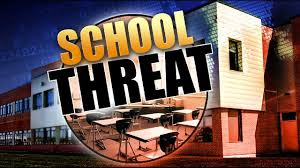 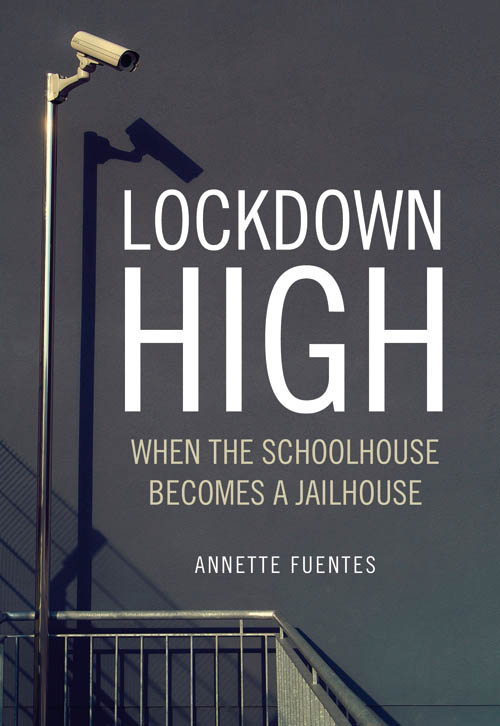 Scenario B:
From your location, you see someone walk by with what appears to be a gun. What actions would you take?

Read after a few minutes of discussion:
After 10 minutes, the police have not been able to locate the person.
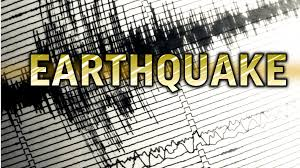 It is another wonderful Monday and you’re excited to be at work, at 10:15am the building starts shaking violently. What actions do you take? 

Read after a few minutes of discussion:
When you exit the building, you notice there are multiple injuries and some people are in a panic. You notice severe building damage. You have no cell signal. Power is down in some places and people are calling for help.
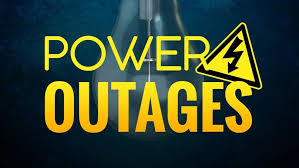 You’re on campus, it’s 11:00am on a Thursday—one more day and you can relax for the weekend. You’re a bit stressed about a big task you are working on when the power goes out. What actions do you take? 

Read after a few minutes of discussion:
It’s 15 minutes later and the power is still out. You’ve not heard anything from those lousy administrators and you can’t get anyone to pick up their phone.
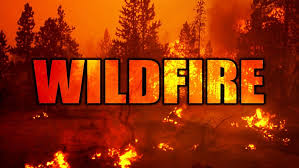 It’s a hot and windy October day in sunny SoCal. Shortly after lunch, you see plumes of smoke that appears to be very close to the east side of the college. 

Read after a few minutes of discussion:
You can now hear the fire alarm in the distance and people are starting to evacuate the PSAH building.
Transformational Success Stories
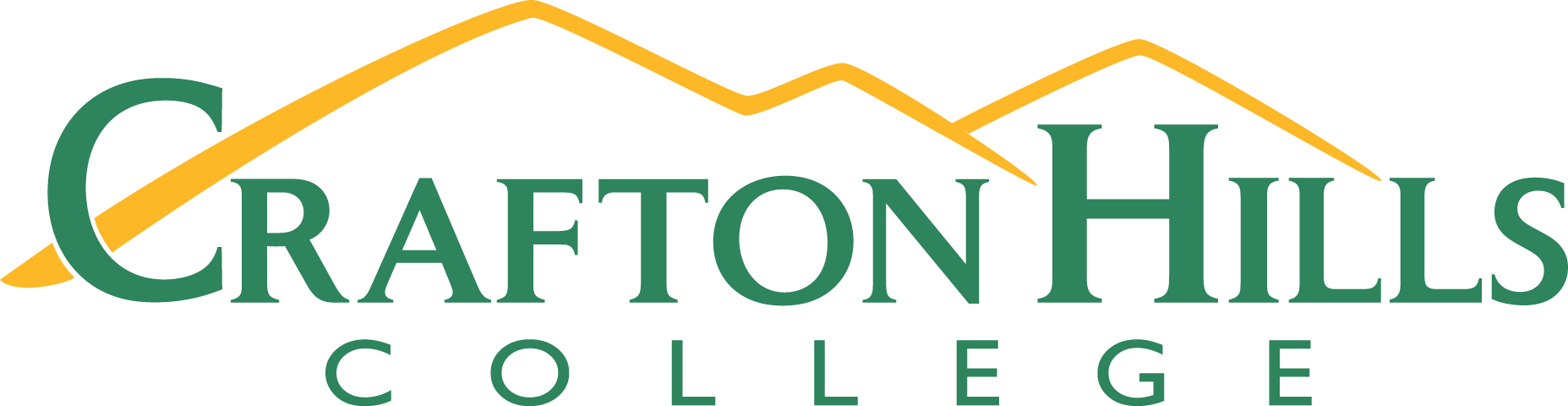 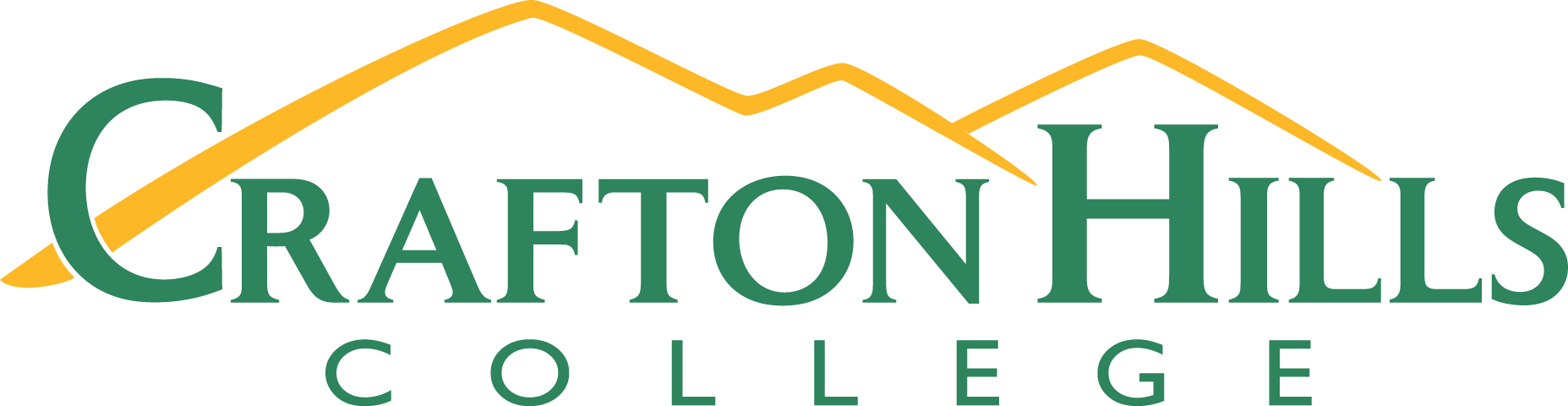 Transformational Success: AB705
Scott Rippy and Jonathan Anderson
Spring 2020 In-Service
Background on AB705 Efforts
35
Student Access and Achievement: Data Overview
36
Transfer-Level Math Placement: The percentage of students placing into transfer-level math has almost tripled from 29% to 86%.
37
Successful Completion of Transfer-Level Math Courses: The number of students successfully completing transfer-level math increased from 483 in Fall 2017 to 777 in Fall 2019, a 61% increase.
61%
38
Transfer-Level English Placement: The percentage of students placing into transfer-level English has more than doubled from 45% to over 99%.
39
Successful Completion of Transfer-Level English Courses: The number of students successfully completing transfer-level English increased from 955 in Fall 2017 to 1,349 in Fall 2019, a 41% increase.
41%
40
Future Directions
41
Crafton Hills College
 Free College Promise Program
First Semester Update
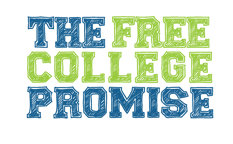 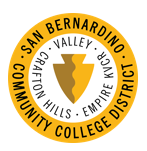 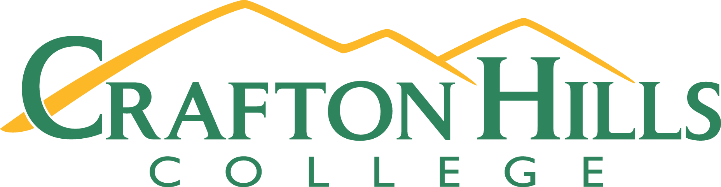 Souts Xayaphanthong & Gio Sosa
Spring 2020 In-Service
Requirements for current Promise Students
Attend a summer bridge program.
Enroll in and complete a minimum of 12 units each semester.  
Maintain a minimum 2.0 GPA or above each semester.
Meet with a counselor at least once each semester to update their student educational plan. 
Attend semester check-in meetings and submit progress reports for all enrolled classes. 
Participate in at least one campus activity each semester.
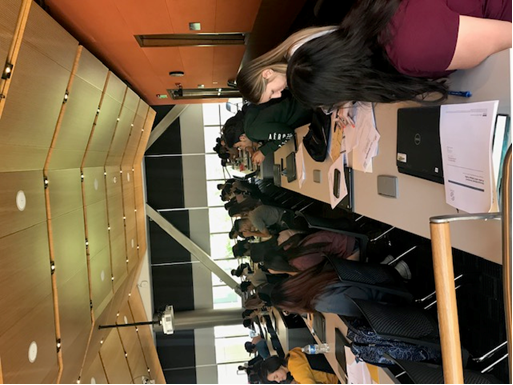 Benefits for current Promise Students
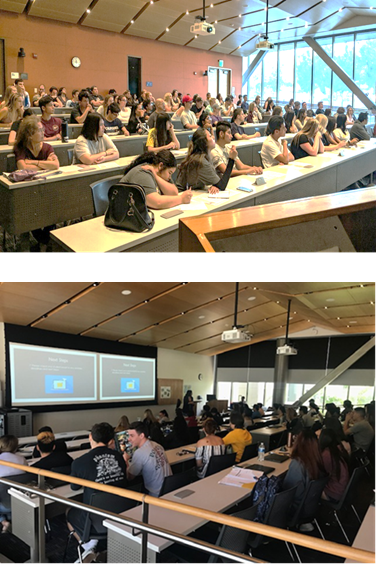 2 consecutive years of free tuition  
Free access to textbooks
Free access to a Chromebook rental
$300 per year for college expenses
Priority B class registration 
Individual student support and college advising
Opportunity for paid work experience
A Summer Bridge program to help assist transition from high school to college
44
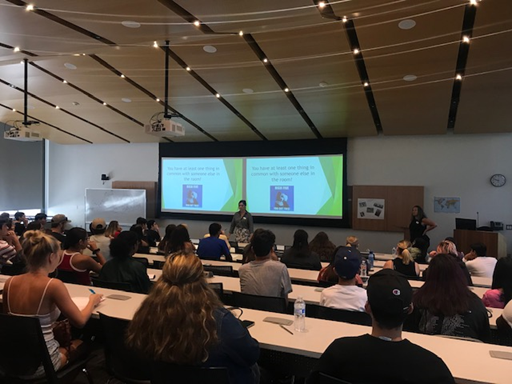 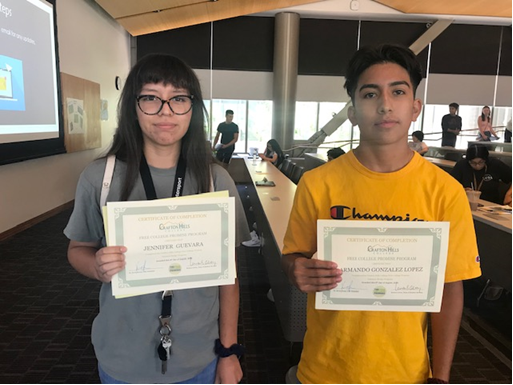 427
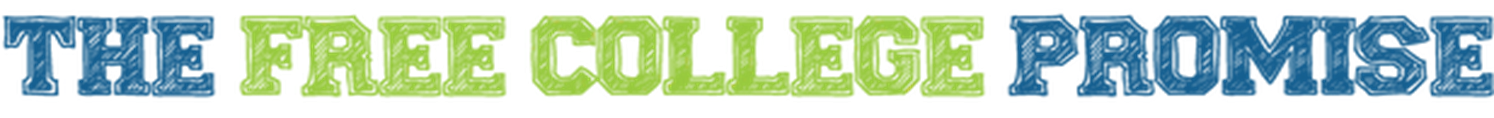 Spotlight on Promise: 
https://www.craftonhills.edu/spotlight-on-promise/index.php
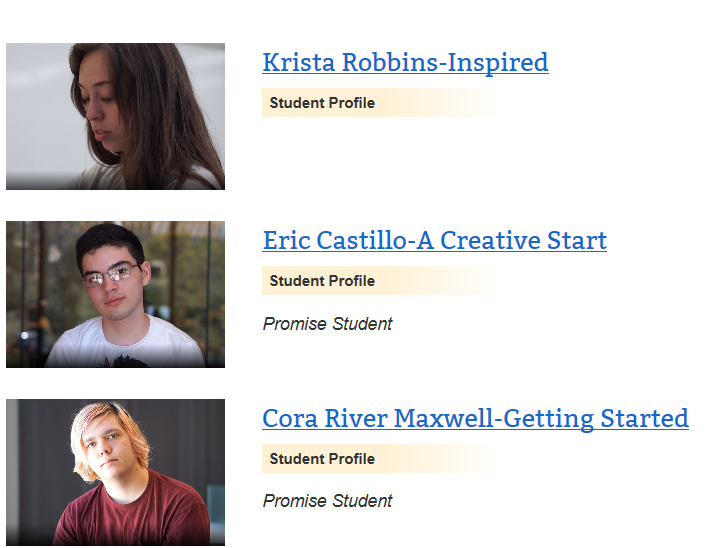 Unduplicated Headcount in Fall 2019
6.4% of Student Population
47
Ethnicity Comparison Between Promise and Non-Promise Students in Fall 2019
48
Gender Comparison Between Promise and Non-Promise Students in Fall 2019
49
Age Comparison Between Promise and Non-Promise Students in Fall 2019
50
Achievement Outcomes in Fall 2019: A Comparison to Students 19 or Younger
51
Full-Time Status Comparison by Promise and Non-Promise Students (19 or Younger)
N = 1,831
52
Average (Median) Units Attempted by Promise  and Non-Promise Students (19 or Younger)
N = 427
53
Average (Median) Units Completed by Promise and Non-Promise Students (19 or Younger)
N = 427
54
Success Rate Among Promise and Non-Promise Students (19 or Younger)
N = 1,831
55
Retention Rate Among Promise and Non-Promise Students (19 or Younger)
N = 1,831
N = 427
56
Fall 2019 to Spring 20201 Enrollment by Promise and Non-Promise Students (19 or Younger)
57
1Through 1/7/2020
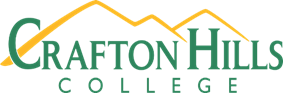 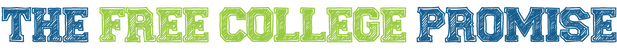 Applications accepted October 1, 2019 – January 31, 2020

www.freecollegepromise.com
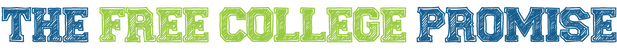 Program Benefits:
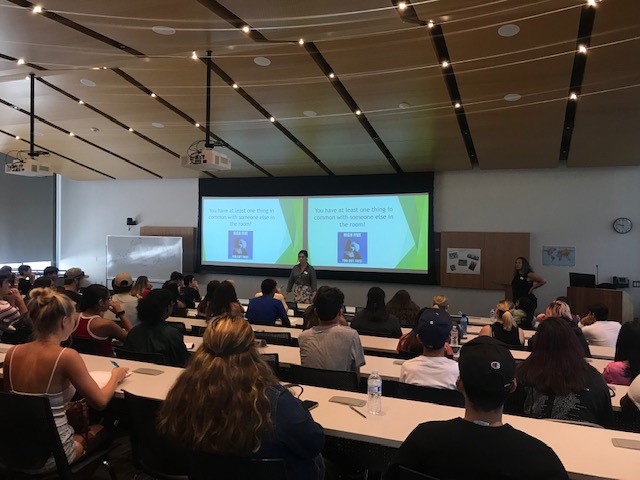 2 consecutive years of free tuition  
Free access to textbooks
Priority B class registration 
Individual student support and college advising
A Summer Bridge program to help you transition from high school to college
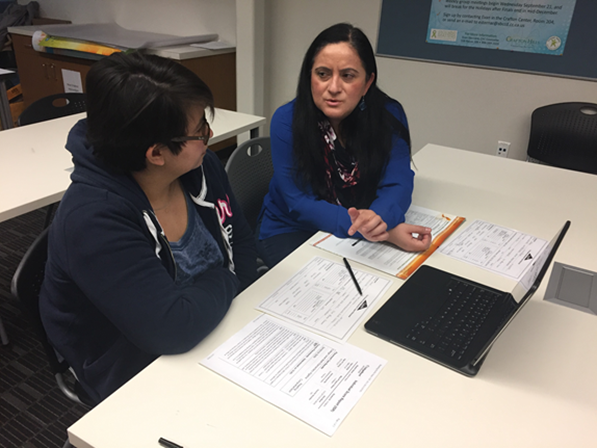 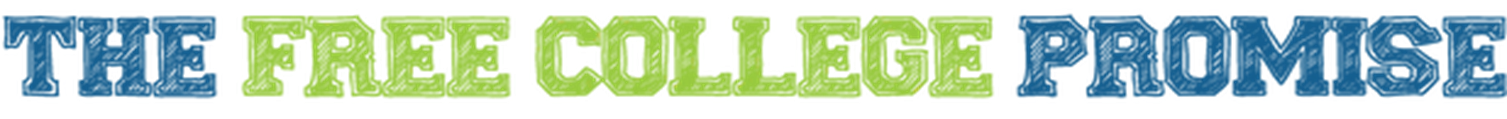 Students Who Are Accepted Must:
Attend a summer bridge program
Enroll in and complete a minimum of 12 units each semester  
Maintain a minimum 2.0 GPA or above each semester
Meet with a counselor at once each semester 
Submit mid-term progress reports each semester  
Participate in assigned campus activities and workshops
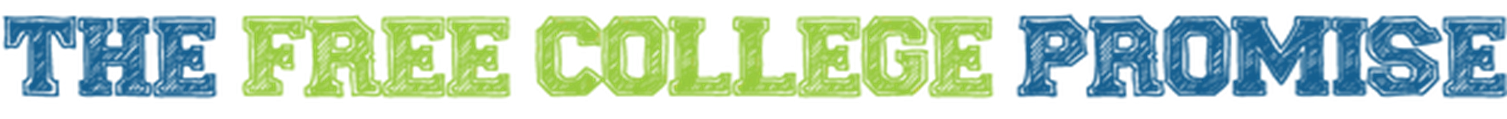 Frequently Asked Questions:
Is there a minimum high school GPA required to qualify? 
No. However, you are required to submit an official high school transcript to the Admissions and Records Office at your chosen college.

How will I know if I am accepted? 
An email of acceptance will be sent in February 2020 to students inviting them to attend a mandatory Free College Promise Orientation. Dates to be determined. 

Is it mandatory that I participate in Summer Bridge the summer after high school graduation? 
Yes, it is mandatory that Promise students attend Summer Bridge.
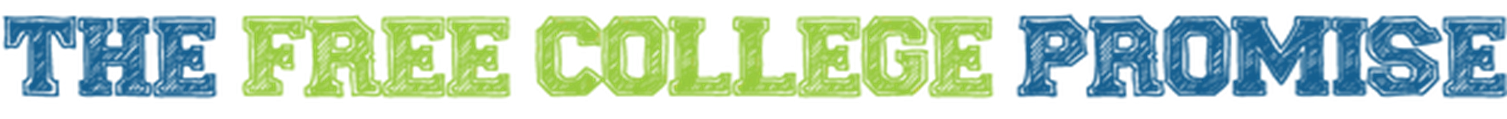 Frequently Asked Questions:
When is Summer Bridge offered at Crafton Hills College? 
Summer Bridge will be held between June through August 2020. Students will be assigned to one session.

If I do not have a high school diploma from a priority school district, am I still eligible to apply? 
Yes, but students who earned their high school diploma in the priority School Districts will receive priority consideration. 

When do classes start in Fall 2020? 
Monday, August 17, 2020
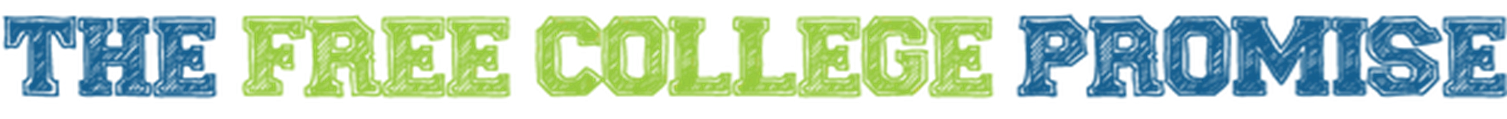 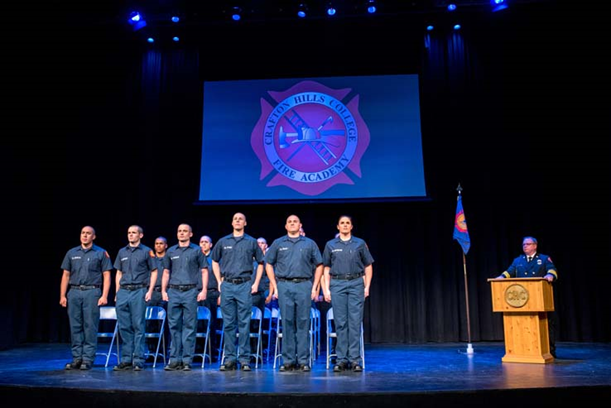 Contact us at Crafton Hills College

Student Support Building (SSB) - 201
(909) 389-3267 
chccollegepromise@sbccd.edu
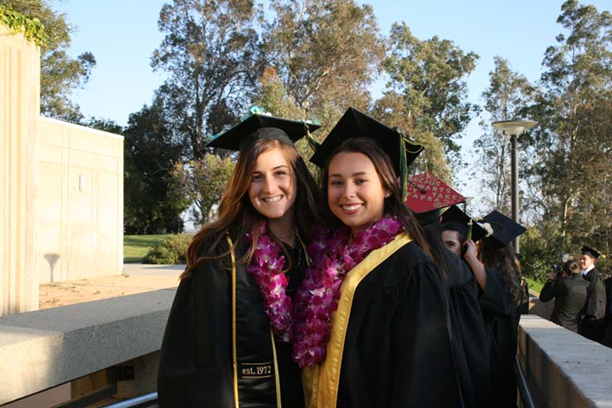 Swimmin’ with STARFISH
A look at Backstroke and Freestyle(translation: past data and where we’re headed)
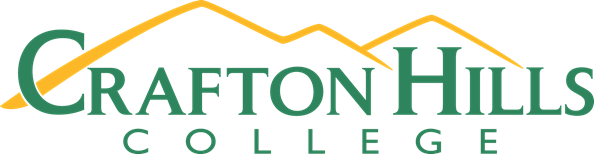 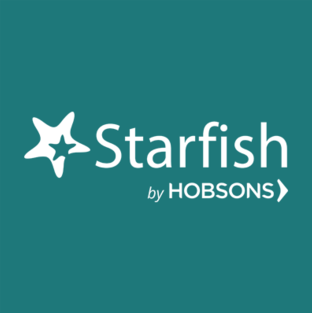 by Breanna Andrews and Ernesto Rivera
Spring 2020 In Service
Video Tutorials and Resources
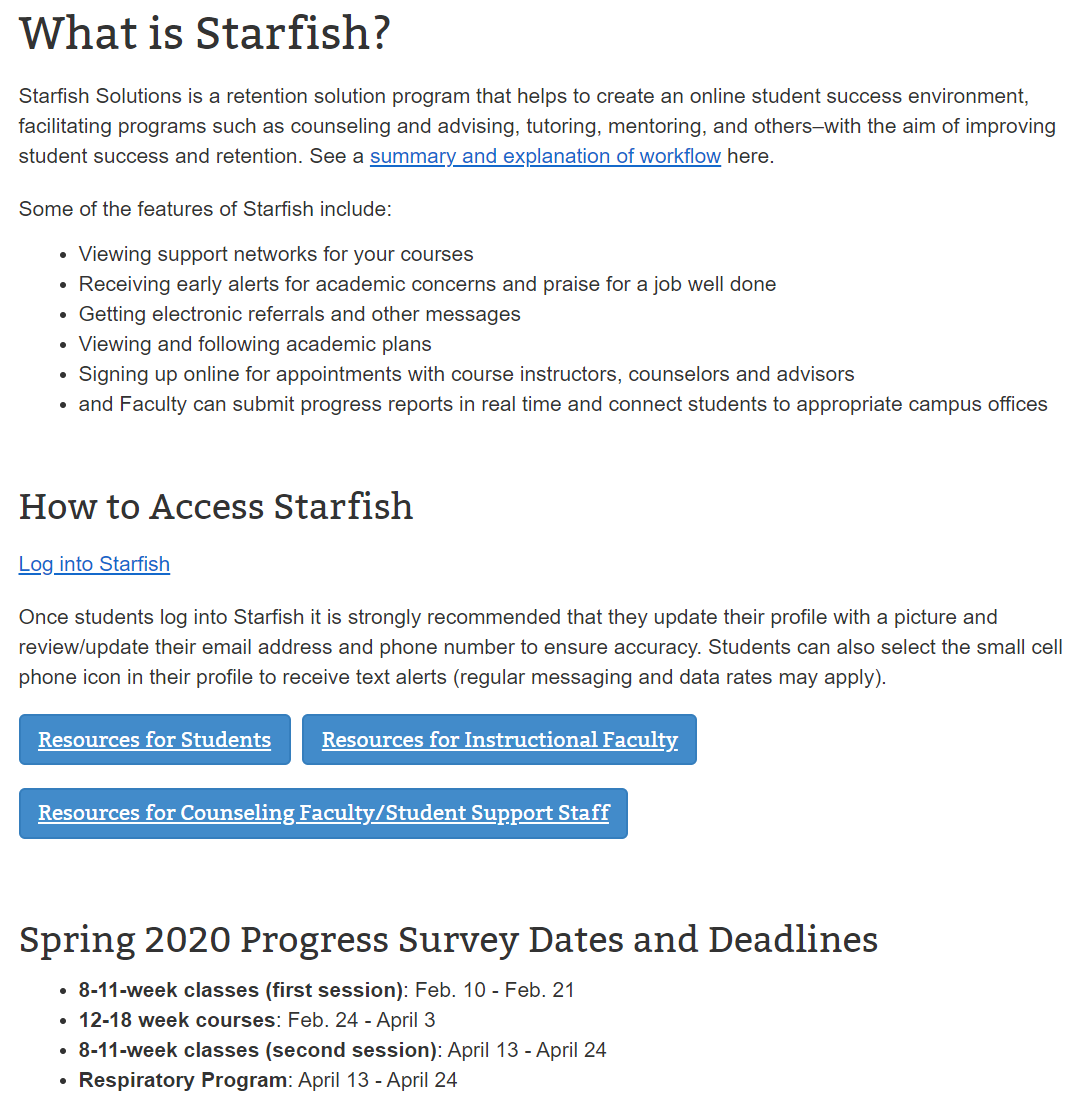 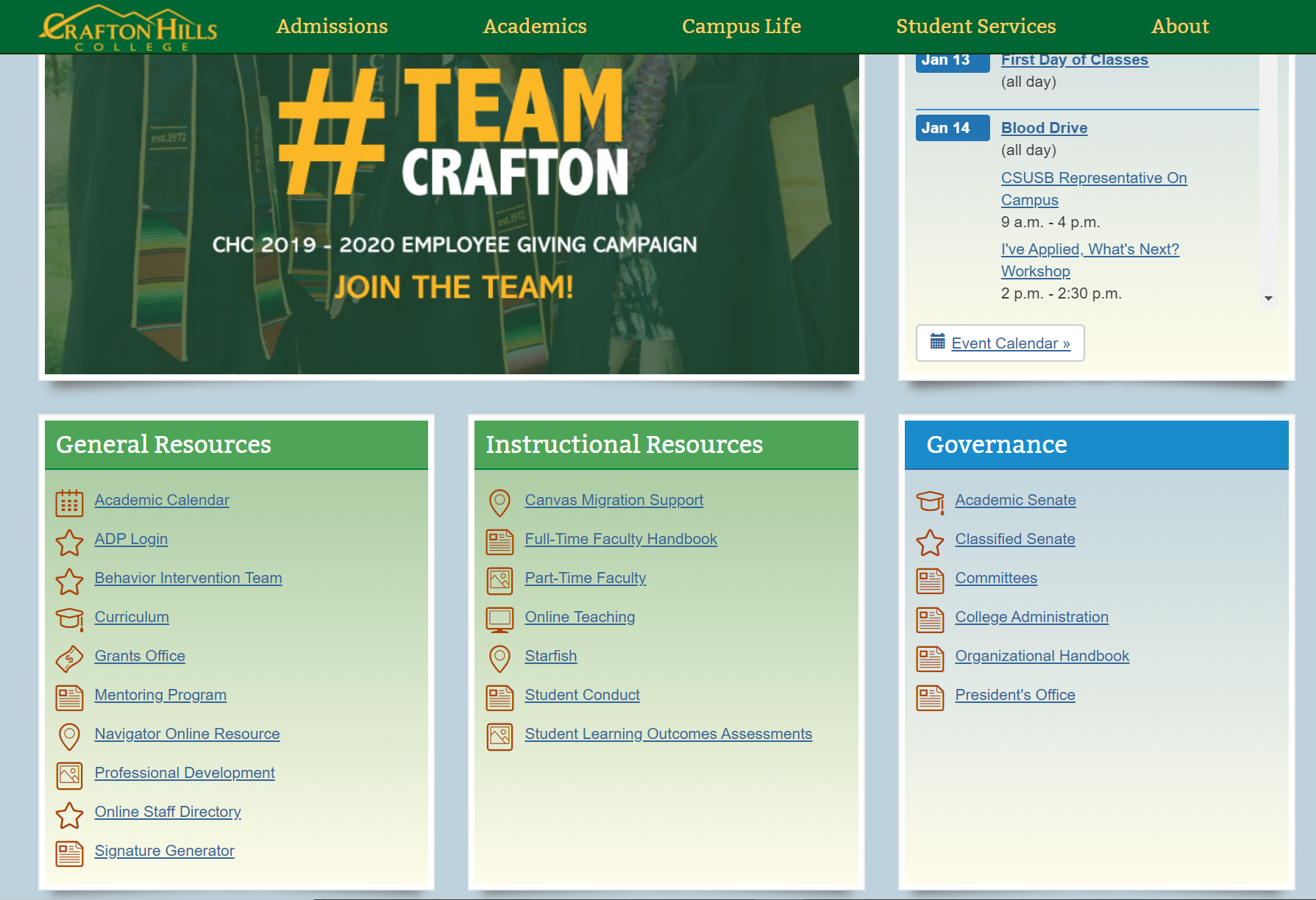 Communication Tool
Campus Pilot in Spring 2017
Full campus rollout in Fall 2017
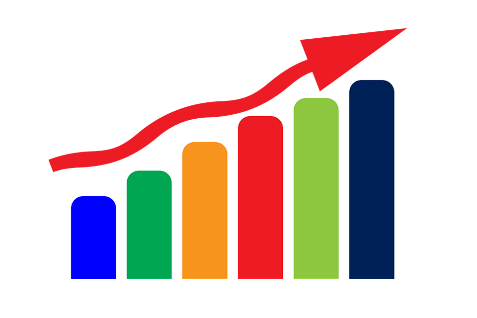 Usage Report
In fall 2019, 73% of courses completed a progress report through Starfish during our main release for 12-18wk classes
Student Success: The Data
Courses with sections that used Starfish were compared to other sections that did not.
if at least 1 section of ACCT-208 used Starfish, then all ACCT-208 courses were included in the analysis
if no sections of ACCT-209 used Starfish, it was removed from the dataset



Research was conducted through the Office of Research and Planning
Success Rates Among Courses Using Starfish by Race (2017-2018)
Note: A successful grade is defined as any grade that is an A, B, C, or P.
Success Rates Among Courses Using Starfish by Race (2018-2019)
Note: A successful grade is defined as any grade that is an A, B, C, or P.
Success Rates … by Age (2017-2018)
Note: A successful grade is defined as any grade that is an A, B, C, or P.
Success Rates … by Age (2018-2019)
Note: A successful grade is defined as any grade that is an A, B, C, or P.
Success Rates … by Gender (2017-2018)
Note: A successful grade is defined as any grade that is an A, B, C, or P.
Success Rates … by Gender (2018-2019)
Note: A successful grade is defined as any grade that is an A, B, C, or P.
Success Rates … by Types of tracking items raised (2017-2018)
Note: A successful grade is defined as any grade that is an A, B, C, or P.
Success Rates … by Types of tracking items raised (2018-2019)
Note: A successful grade is defined as any grade that is an A, B, C, or P.
Wipe Out!Our short comings
Success rates are high for students with kudos… We recognize those may be our “higher achieving” students anyway.

We are understaffed in terms of reaching out to students and closing flags
Education Planning Tool
Campus Pilot in Spring 2018
Full campus rollout in November 1, 2018
What is Degree Planner and What does it look like?
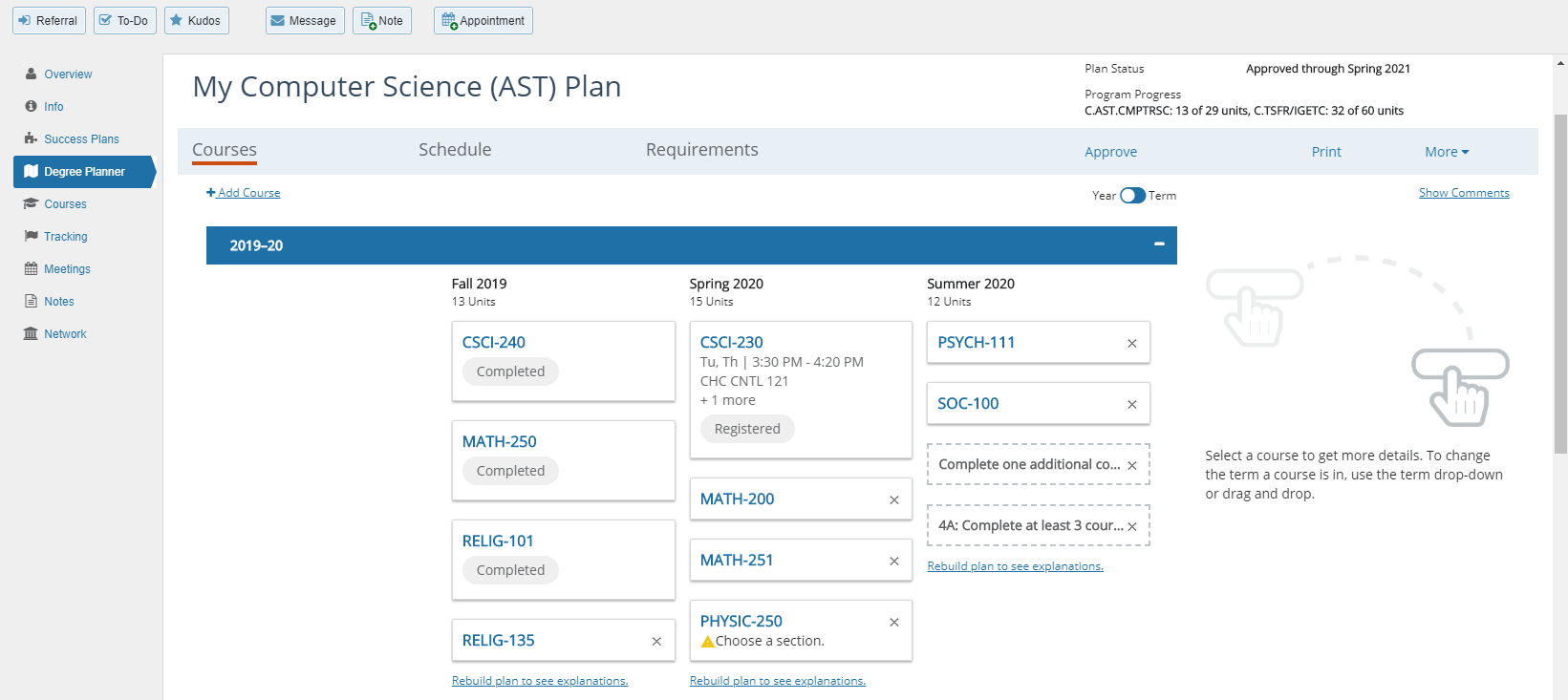 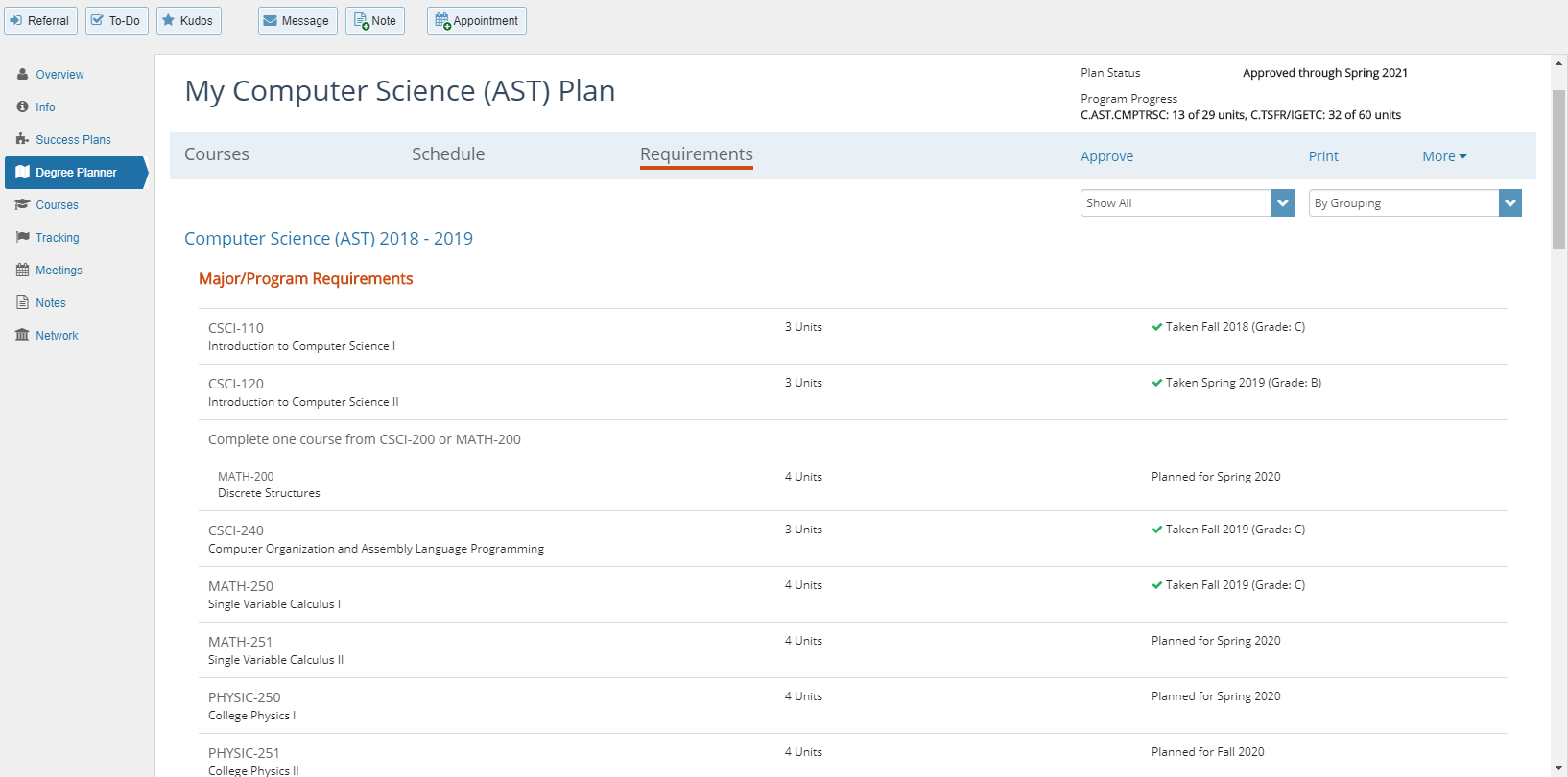 Data
Here are the total educational plans created in Starfish as of 1/8/2020:
Total Ed Plans since Nov 1st launch = 9,219
Total Undeleted = 8,489
Total Approved = 5,979
Total Comprehensive = 3,149
Data
*Includes all plans created and/or approved by Counseling during this time.
What’s Next?
For Degree Planner and the Communication Tool
Goals
80% Ed Plans completed and approved by end of spring 2020 (and beyond).
80% course submission of Progress Reports in Starfish by end of spring 2020 (and beyond).
Continue to increase student retention, completion, and success, as well as degree/certificate attainment
Help?
Visit our campus’s online Starfish Resource Page at https://www.craftonhills.edu/current-students/counseling/starfish/index.php
Contact Breanna Andrews (bandrews@craftonhills.edu) if you…
would like to set up Automatic flags for your courses
want a personalized demo or tutorial on Starfish Communication tool
have questions or need to troubleshoot an issue
have an idea to make the system better
Contact Ernesto Rivera (erivera@craftonhills.edu) if you…
have a question about Degree Planner
want to schedule a class presentation
Guided Pathways
Sabrina Jimenez, Kenny George, Joshua Robles, Shella Scott
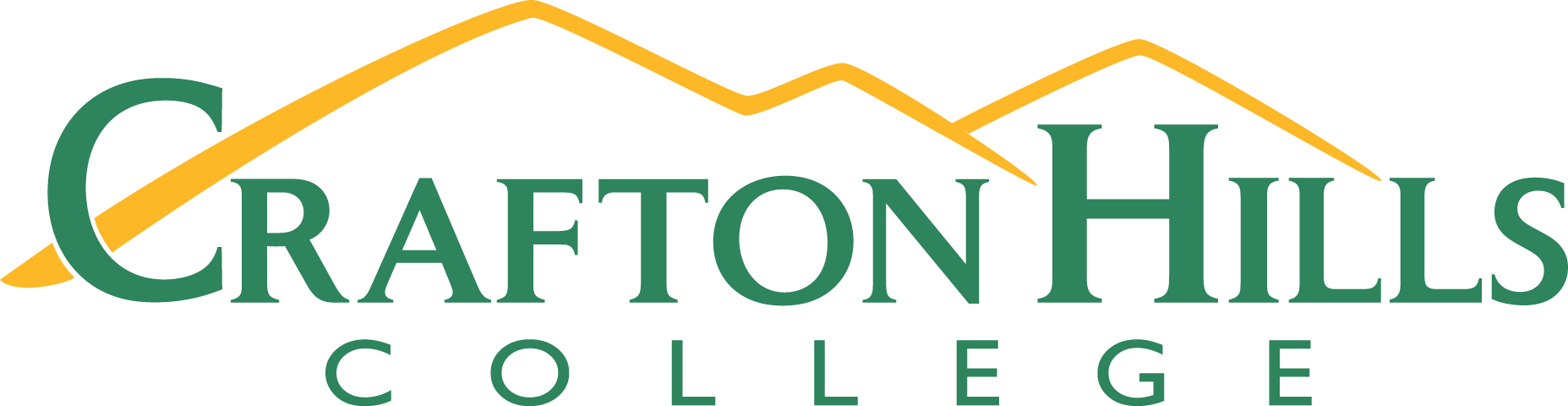 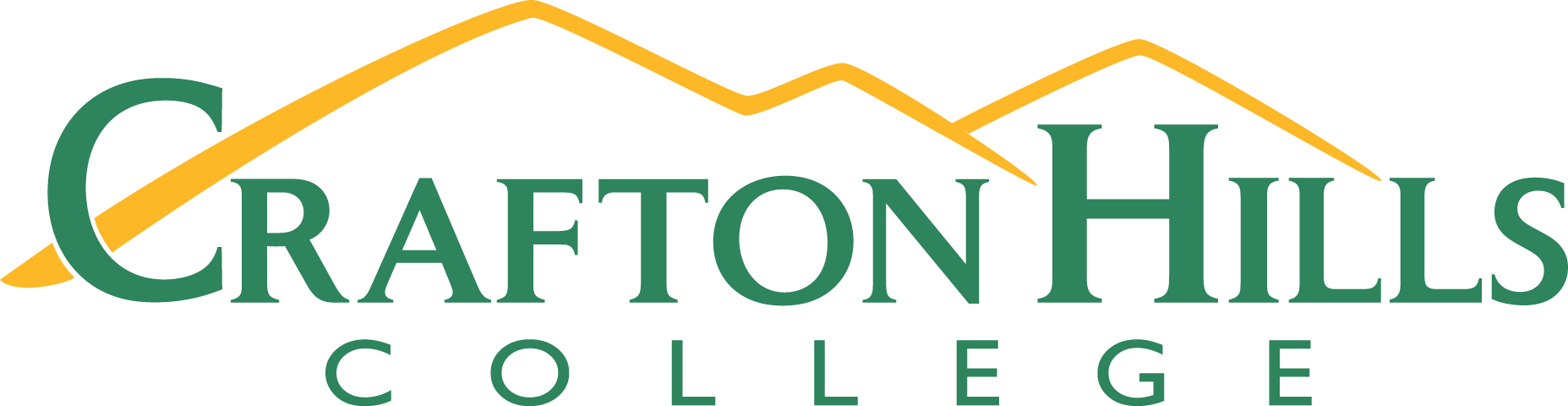 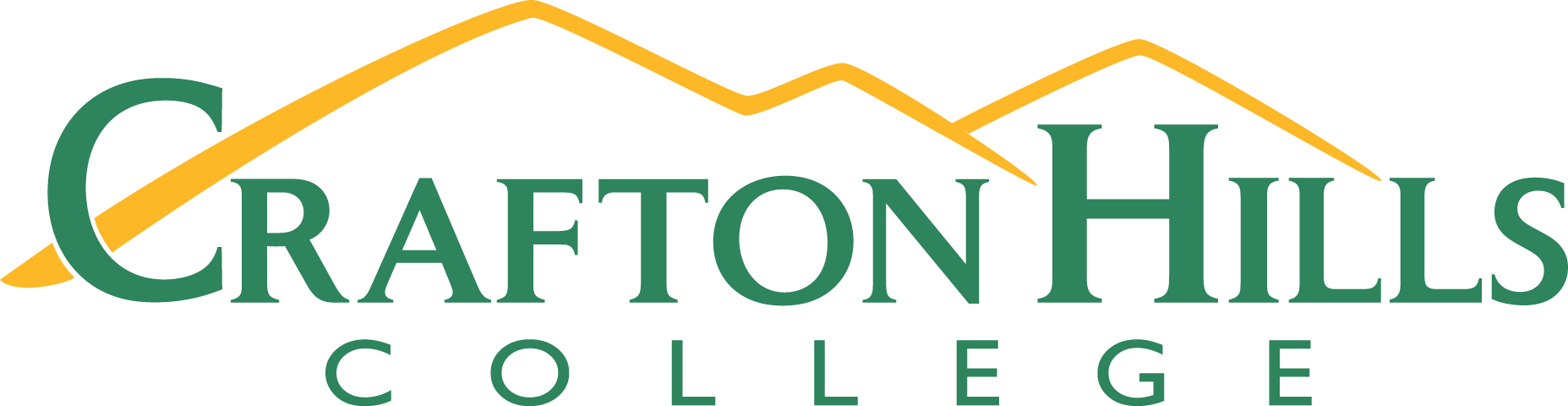